XXXII летние Олимпийские игры пройдут в Токио с 23 июля по 08 августа 2021 года. Более 7800 спортсменов заработали путевки на Олимпийские игры в Токио. Распространено 70 процентов всех квот. Во многих видах спорта квалификационные соревнования завершились. Оставшиеся 20 процентов квот будут распределены посредством рейтинга, 10 — через соревнования. Крайний срок — 29 июня
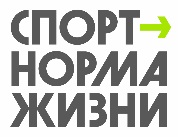 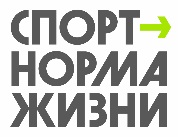 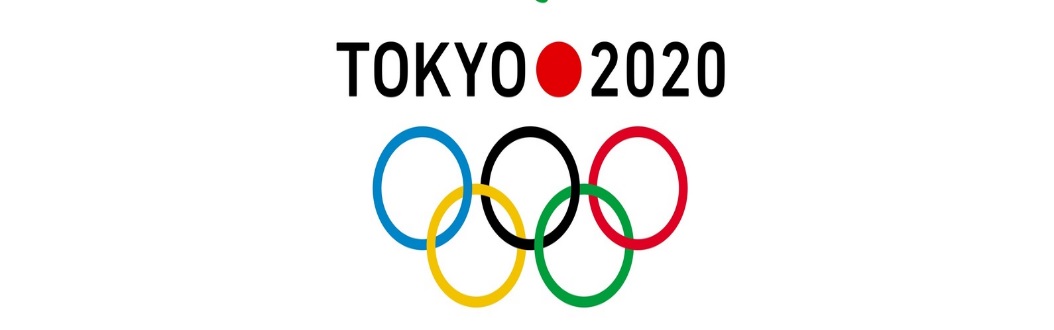 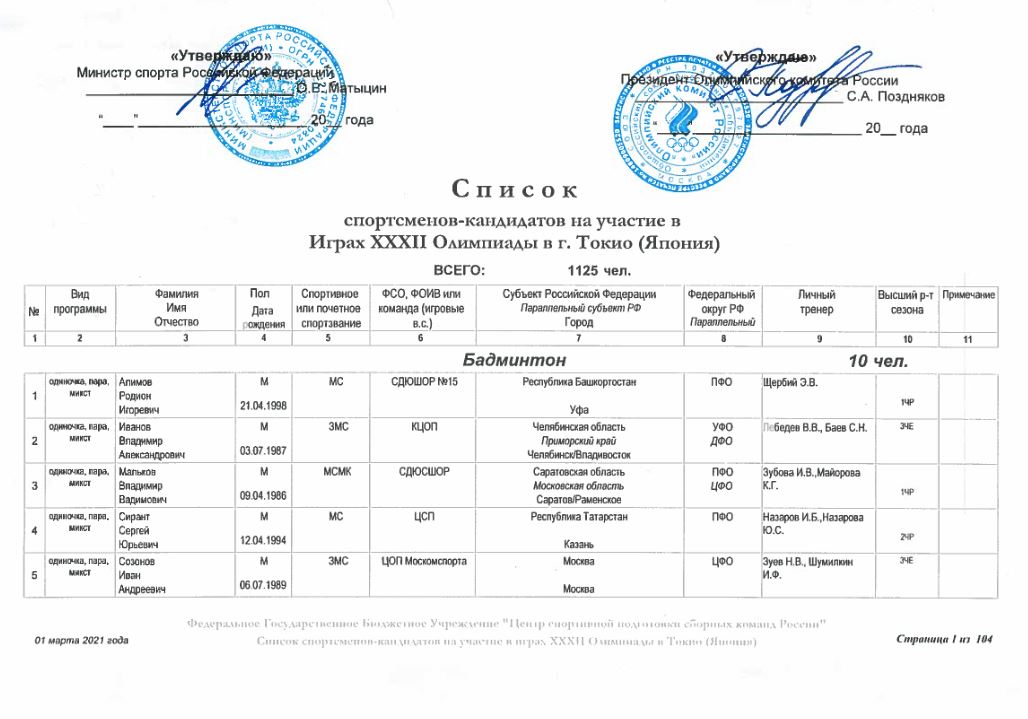 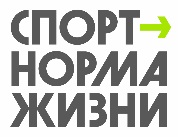 17 спортсменов-кандидатов
9 видов спорта
9 муниципальных образований
Спортсмены Югры, получившие путевки на Летние Олимпийские Игры в Токио
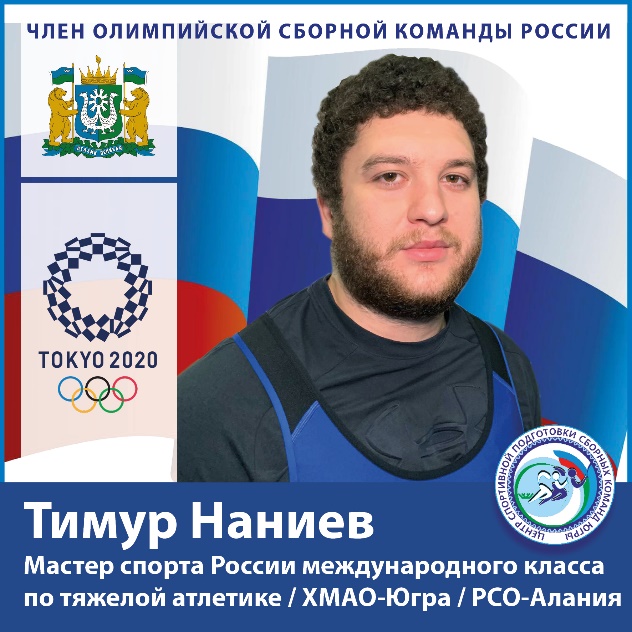 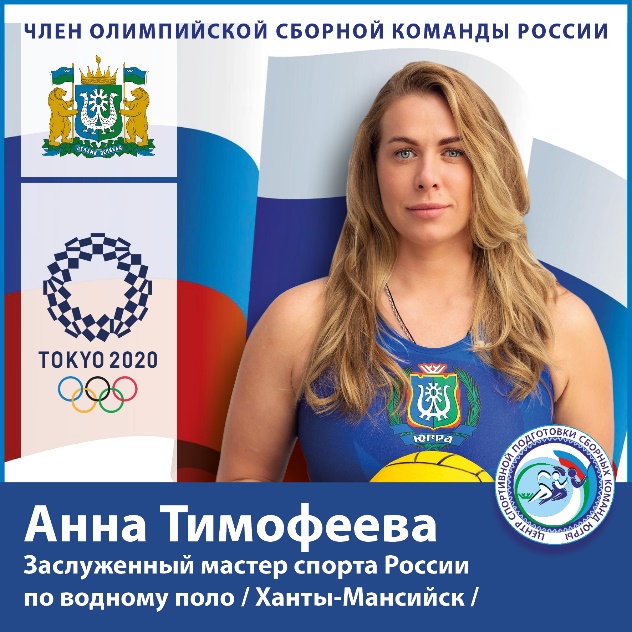 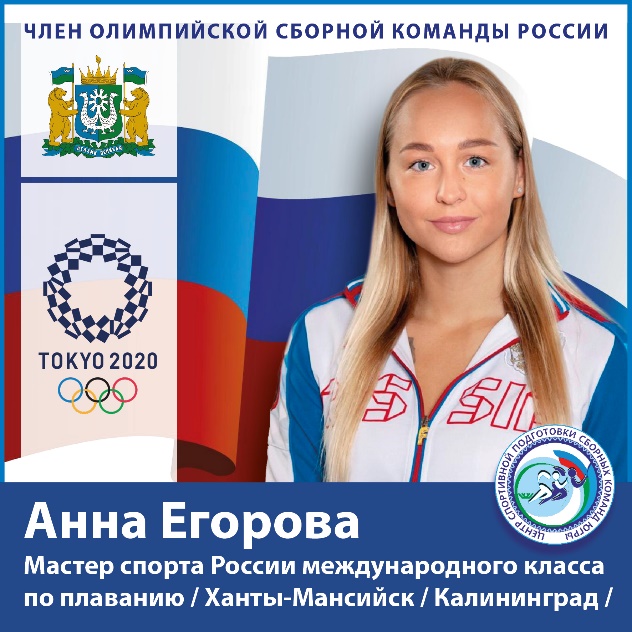 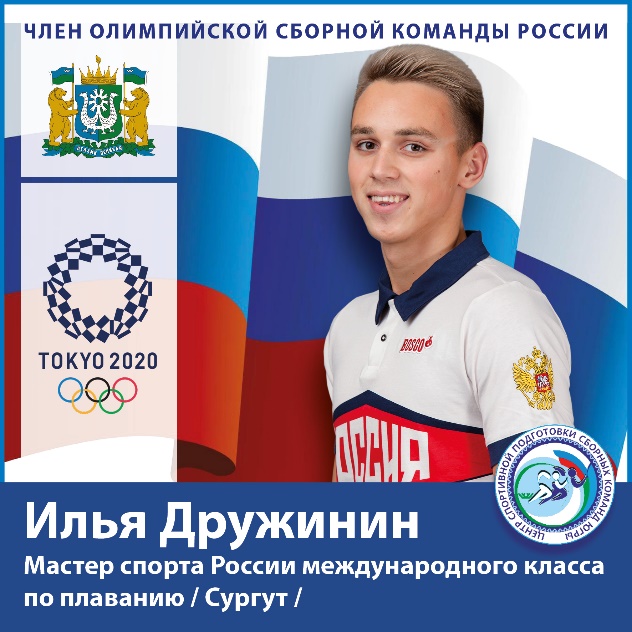 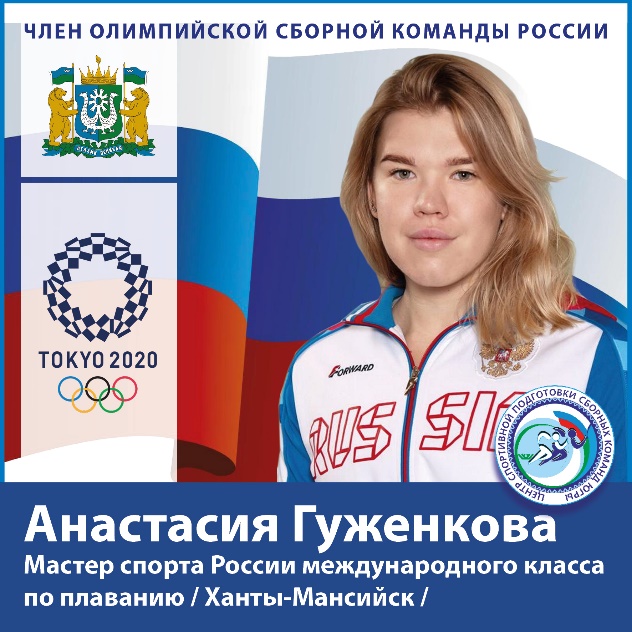 Спортсмены Югры, получившие путевки на Летние Олимпийские Игры в Токио
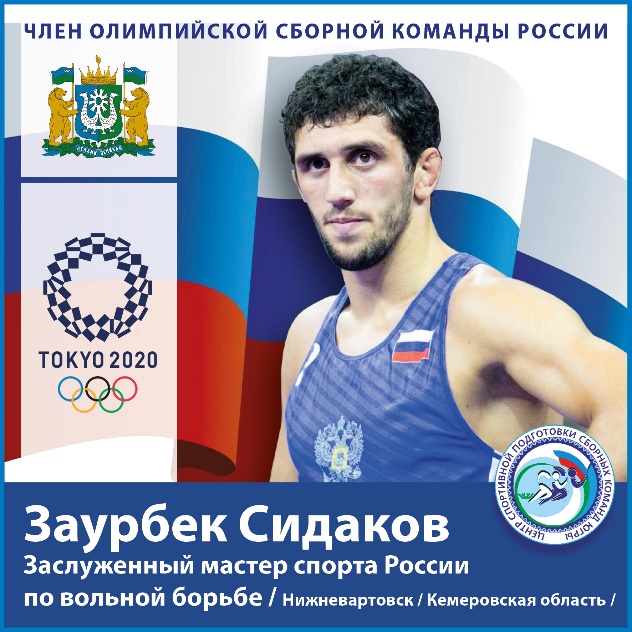 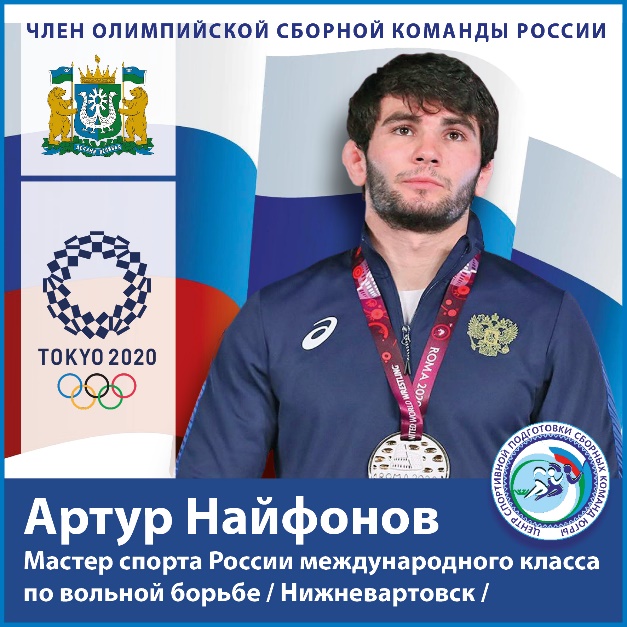 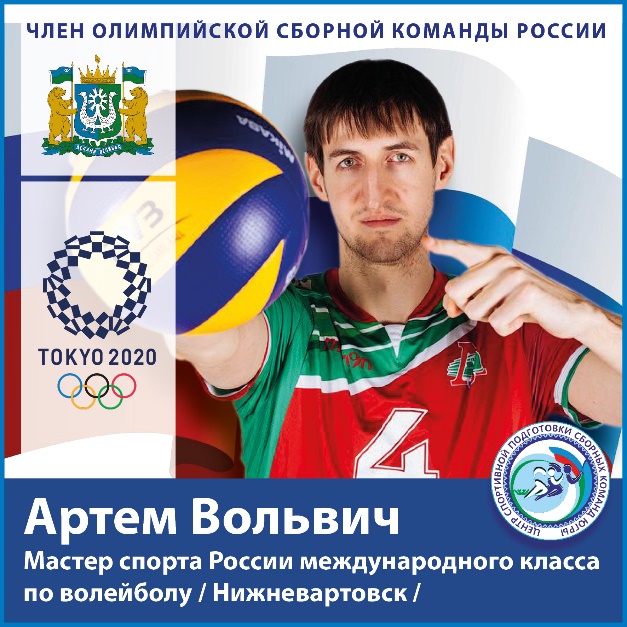 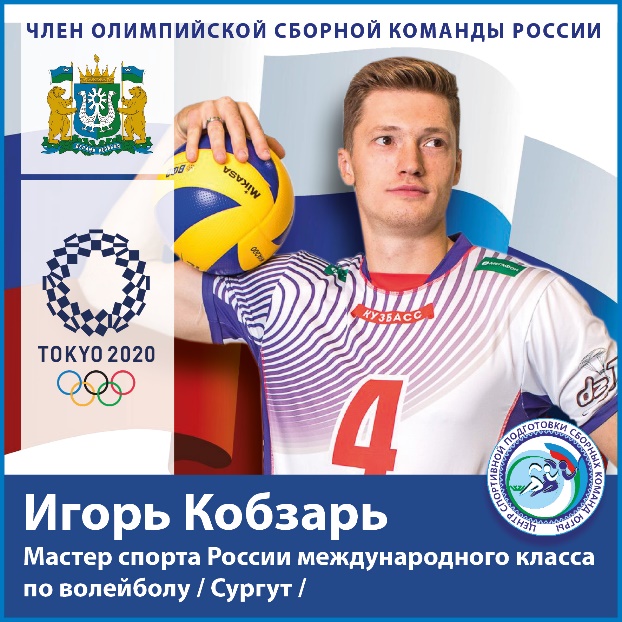 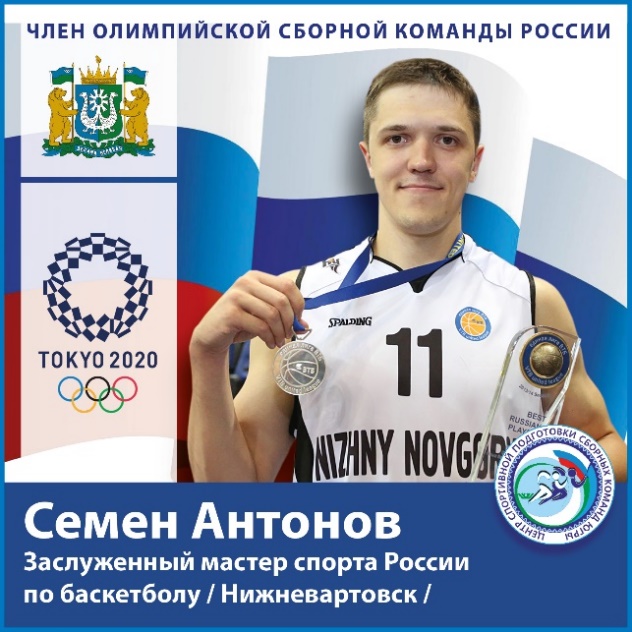 Югорские спортсмены на летних Олимпийских Играх
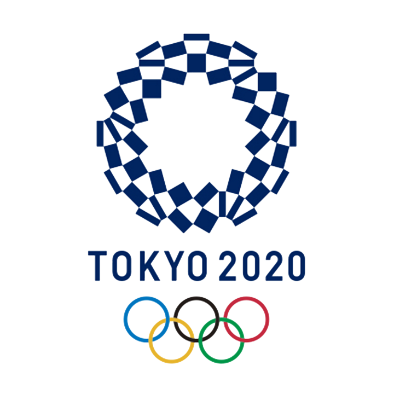 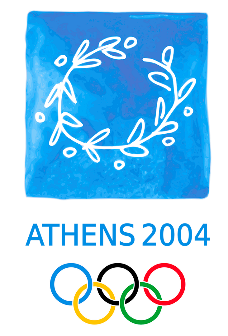 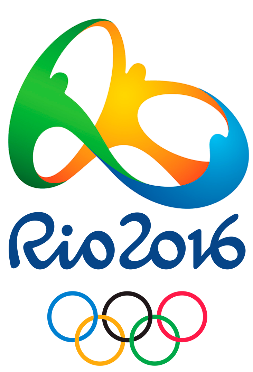 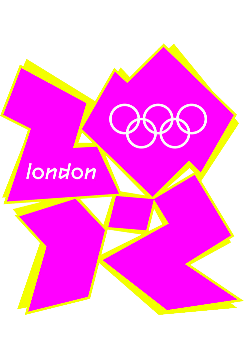 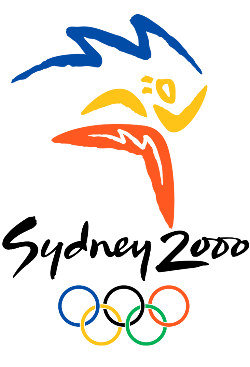 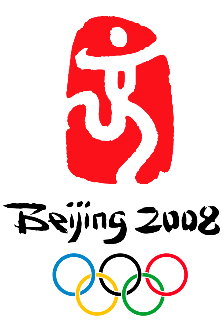 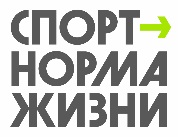 СПАСИБО ЗА ВНИМАНИЕ!